Части речи в русском языке
Подготовила:
Скорая Юлия Александровна,
учитель русского языка и литературы,
вторая квалификационная категория
Цели:- будут знать понятия морфология;- смогут назвать части речи в русском языке, разделять их по группам;- смогут текстовый материал структурировать в логическую схему, анализировать и обобщать полученные знания.
Вопрос 1Как называется наименьшая значимая часть слова?
Вопрос 2Единица языка.
Вопрос 3Слово или словосочетание, которое точно обозначает научные понятия.
Вопрос 4Раздел науки о языке, который изучает устойчивые сочетания слов.
Вопрос 5Как называется стиль речи, который используется в текстах художественной литературы?
Вопрос 6Один из главных членов предложения, который обозначает предмет.
Вопрос 7Как называются слова близкие по значению, но разные по написанию?
Вопрос 8Раздел науки о языке, изучающий правильность написания слов на письме.
Вопрос 9Раздел науки о языке, который изучает строение словосочетаний и предложений.
Вопрос 10Что является предметом изучения лингвистики (языкознания)?
Вопросы к сказке- О чем говорится в сказке?- Кто является главными героя?- Назовите самого главного героя. Почему?
Король (Язык)
Королева (Грамматика)
Принцесса
(Морфология)
Принцесса
(Фонетика)
Принц
(Словообразование)
Принцесса
(Пунктуация)
Принц
(Синтаксис)
Принцесса
(Лексика)
ФизкультминуткаИмя существительное – машем рукамиимя прилагательное – хлопаем в ладошиглагол – топаем ногаминаречие – хлопаем глазами
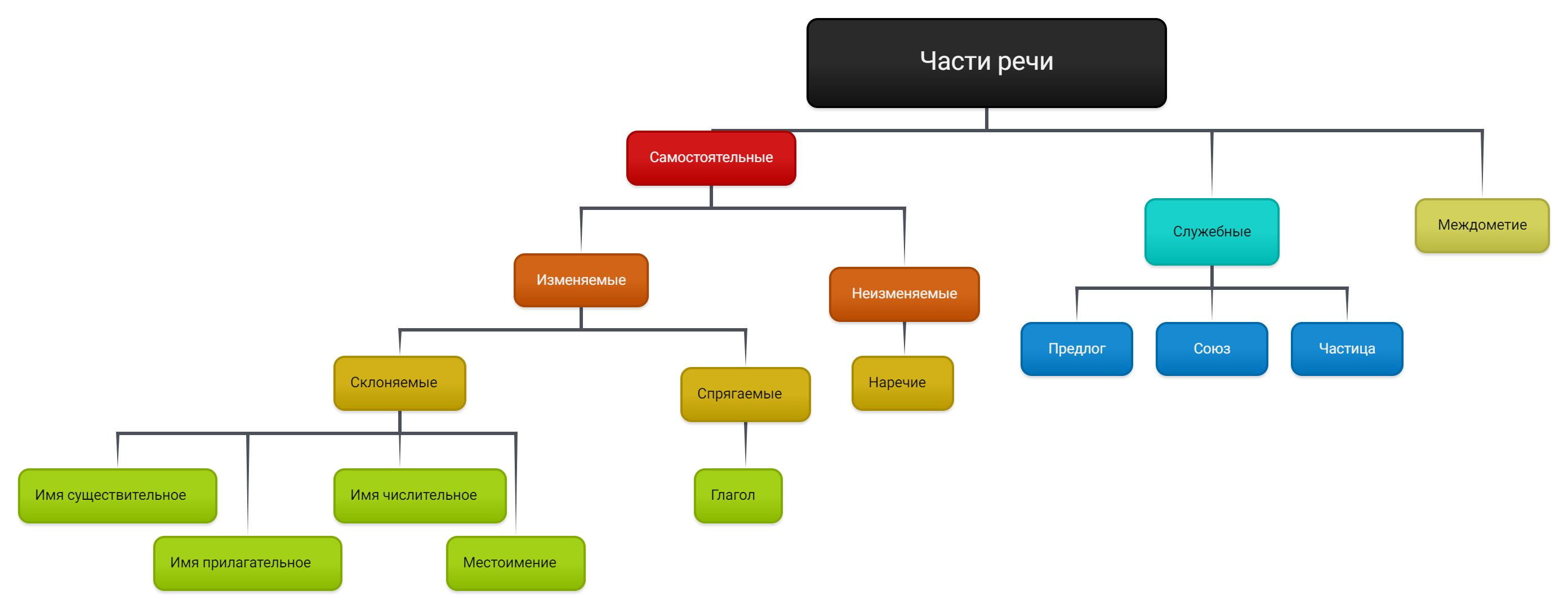 Составьте предложения из данных слов: в, и, от, про, с, а, к, по, за, но, из, о, когда.
Ключ к тестовому заданию:1 – а      2 – б      3 – в       4 – в      5 – а        6 – б       7 – а       8 - б
Домашнее задание:По выбору:1 вариант: параграф 25, упр.200 (2);2 вариант: сочинить сказку о самостоятельных и служебных частях речи (творческое задание);3 вариант: составить ментальную карту «Части речи» с помощью сервисов Web 2.0.
Спасибо за урок!